دستوالعمل ها و استاندارد ها
دستورالعمل های فنی:
هرس
تغذیه
پیوند
تولید نهال استاندارد
استاندارد ها
استاندارد شماره  1446(روغن زیتون)
استاندارد شماره 978 (کنسرو زیتون)
بسمه تعالي
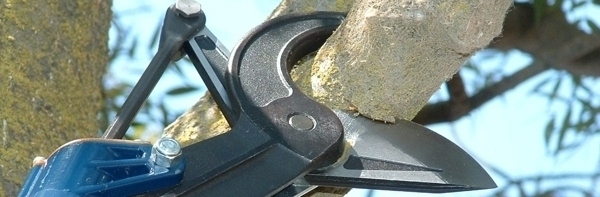 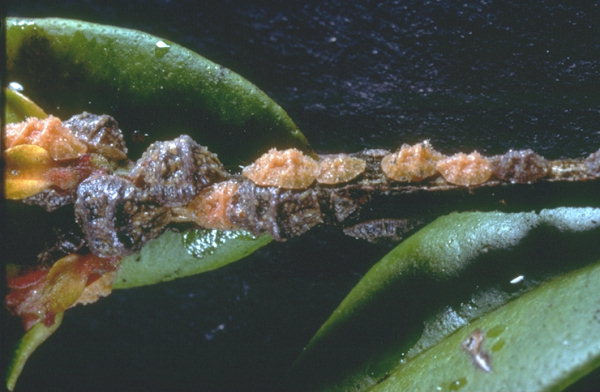 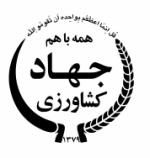 دستورالعمل هرس درختان زيتون
وزارت جهاد كشاورزي
معاونت امور باغبانی
گروه زيتون
دستورالعمل پيوند سرشاخه كاري درختان زيتون 
هدف اصلي پيوند در درختان زيتون اصلاح شاخساره در جهت استفاده از ارقام سازگار منطقه مي باشدکه این عمل اصطلاحاً "سرشاخه کاری" يا "Top Working" نامیده می شود.
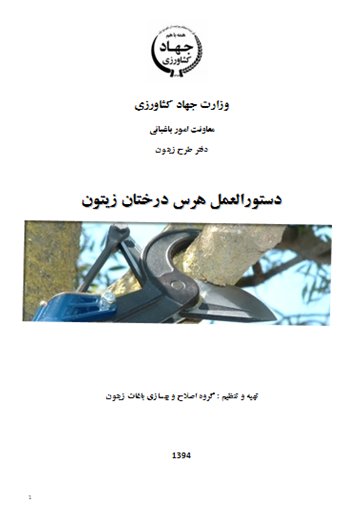 جدول انواع هرس در باغ های زيتون
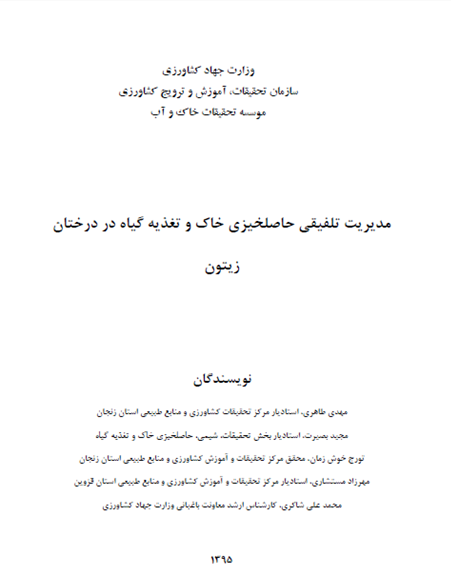 تغذیه درختان زیتون بر اساس فیزیولوژی گیاه
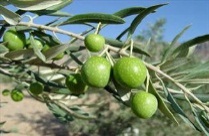 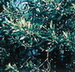 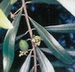 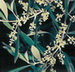 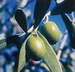 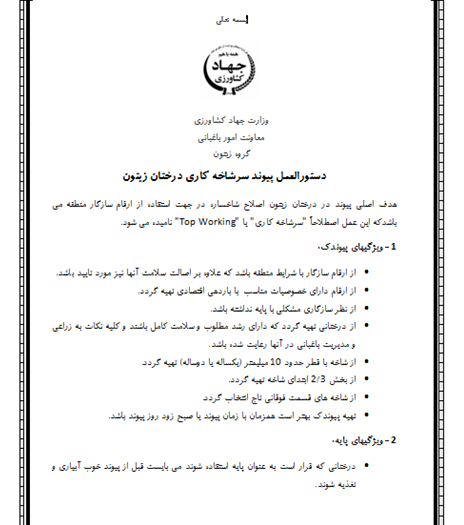 استاندارد نهال زیتون
نهال زیتون حاصل از قلمه در زمان فروش دارای نسبت مناسب ریشه و شاخساره باشد.
نهال در زمان فروش در گلدان پلاستيكي به ابعاد متناسب با سایز ریشه و اندامهای هوایی باشد.
ريشه نهال در طی زمان رشد از زير گلدان بيرون نزده باشد.
حجم ريشه نهال در زمان فروش به حدي باشد حجم گلداني را پر كرده باشد.
ارتفاع نهال  در زمان فروش حداقل از 120 سانتيمتر  به  بالا برسد.  
ميانگين قطر نهال در 5 سانتيمتري محل صاف تنه رشد سال جديد کمتر از 2/1 سانتيمتر نباشد.
نهال تک تنه باشد.
نهال هيچگونه پاجوش و تنه‌جوش نداشته باشد .
60 سانتی متری پایین تنه نهال تک تنه و بدون شاخه باشد.
تولید نهال زیتون
نهال بايستي عاري از هرگونه آفت و بيماري بوده و داراي رشد رويشي و توان رشد زايشي مطلوب باشد، لذا عمده‌ترين هدف اجراي اين پروژه، توليد و تامين نهال زيتون سالم، استاندارد و كنترل شده متناسب با تعداد نهال مورد نياز براي توسعه باغات زيتون در مناطق و استان های هدف توسعه مي ‌باشد.
در اين راستا در قالب طرح اصلاح و توسعه باغ هاي زيتون در حال حاضر تعداد 31 واحد گلخانه توليد نهال زيتون با توان توليد حدود 1.8 ميليون اصله نهال زيتون در سال در 11 استان کشور موجود می باشد. در سال جاری برآورد میزان تولید این نهالستان ها تعداد919300 اصله نهال ارقام مختلف زیتون می باشد
نیاز آبی زیتون
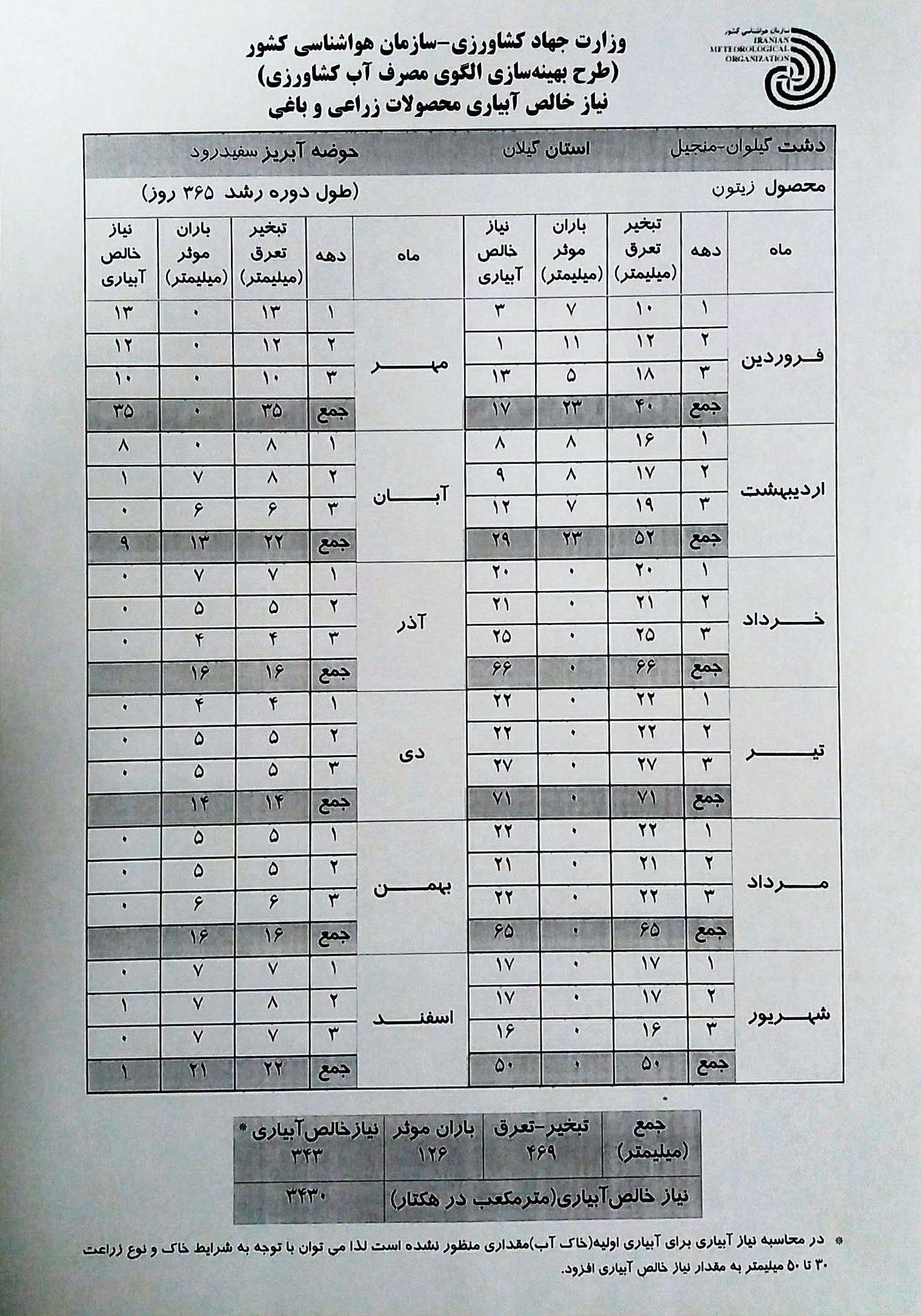 نیاز آبی زیتون